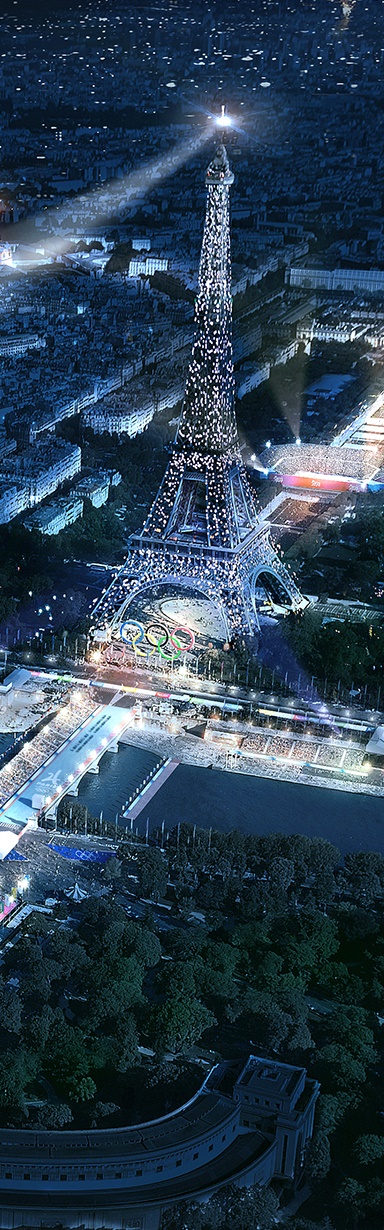 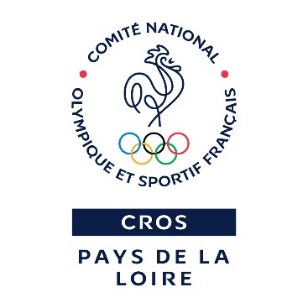 Les Formations du CROS
Petite introduction au RGPD
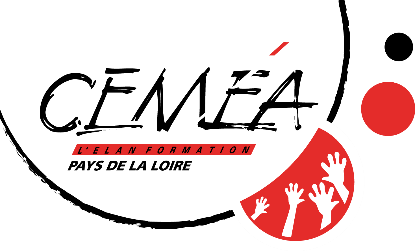 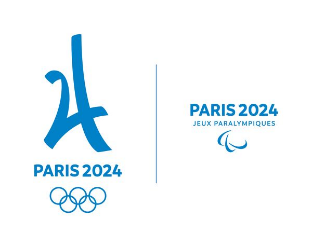 22 novembre 2018 – St Julien de Concelles
Le RGPD : « Règlement Général sur la Protection des Données »
Définitivement adopté le 14 avril 2016 après quatre ans d’élaboration au parlement et à la commission européenne, notamment à l’initiative de parlementaires allemands
Entré en vigueur dans toute l’Europe le 25 mai 2018
C’est un Règlement, et pas une Directive, donc il s’applique directement, sans nécessité de passer par les parlements nationaux
Renforce et modernise une première directive européenne datant de 1995
Quel contexte donne naissance au RGPD ?
En mai 2013, Edward Snowden révèle la coopération des grandes entreprises américaines a un programme massif de collecte de données personnelles par le gouvernement américain
Des fuites massives de données privées (plusieurs dizaines de millions de personnes concernées à chaque fois): Sony, Netflix, eBay, ...
L’explosion des mouchards numériques sur les sites internes et dans les applications
Très peu de pouvoir de sanction des différentes autorités nationales de protections des données (la CNIL en France) face à ces dérives
Les mouchards numériques, plusieurs exemples
L’application Météo France envoie des données d’usage à 16 entreprises différentes (dont Facebook, Amazon, Google et Twitter)
https://reports.exodus-privacy.eu.org/reports/40498/
Pour le site interne de Libération, c’est une quinzaine de compagnies différentes (dont à nouveau Facebook et Google) qui peuvent nous pister à travers le site
L’application de paiement des RU envoyait la localisation de millions d’étudiant-e-s à une entreprise privée : https://www.lemonde.fr/pixels/article/2017/10/20/izly-l-appli-du-cnous-qui-geolocalise-des-etudiants-et-renseigne-des-societes-publicitaires_5203902_4408996.html
Deux entreprises condamnées par la CNIL pour avoir pisté des clients dans des magasins par leur téléphone : https://www.nextinpact.com/news/106880-la-cnil-reexplique-consentement-libre-et-explicite-dans-deux-mises-en-demeure.htm
Les grands principes du règlement – champ d’application
Le RGPD s’applique à toutes les structures, européennes ou non, dès lors qu’elles ont une «emprise » en Europe (publicité spécifique, monnaie, langue utilisée, …) ; par contre, il ne s’applique pas aux autorités publiques
Le RGPD concerne « toute information se rapportant à une personne physique qui peut être identifiée directement ou indirectement » (si on peut identifier en combinant des sources différentes, ça s’applique)
Les grands principes du règlement - principes du traitement des données
La collecte des données personnelles (dont on a vu précédemment la définition) doit respecter huit grands principes : licéité, loyauté, transparence, finalités limitées, données minimisées, exactes, dont la conservation est réduite dans le temps, avec respect de l’intégrité des données et de leur confidentialité
Pour qu’un traitement soit licite, il faut soit s’appuyer sur le consentement soit donné, soit que le traitement soit nécessaire : à l’exécution d’un contrat, au respect d’une obligation légale, à la sauvegarde des intérêts vitaux de la personnes concernée ou d’une autre, aux fins des intérêts légitimes de la personne qui collecte (jurisprudence sur le sujet à venir, mais la CNIL a déjà indiqué que la publicité n’est pas un intérêt légitime)
Les grands principes du règlement - le consentement
Le RGPD est particulièrement clair sur le consentement, celui-ci doit être exprimé : « de façon libre, spécifique, éclairée et univoque» ; pas de consentement par défaut, pas de case cochée par défaut à décocher, pas de bouton caché au milieu d’une quantité de texte, ...
Les mineurs ne peuvent consentir à une collecte de données qu’à partir de 16 ans, sinon il faut vérifier aller (« raisonnablement ») vérifier l’accord du ou de la titulaire de la responsabilité parentale
On ne peut pas obliger une personne à consentir pour utiliser un service : « si la personne concernée n’a pas un véritable choix, se sent contrainte de consentir ou subira des conséquences négatives si elle ne consent pas, alors son consentement n’est pas valide » (Groupe des CNIL européennes)
La CNIL a publié un document de référence sur cette question : https://www.cnil.fr/sites/default/files/atoms/files/ldconsentement_wp259_rev_0.1_fr.pdf
Les grands principes du règlement - les droits de la personne (liste non exhaustive)
En cas de traitement de données personnelles, il faut expliciter les bases légales du traitement (celles listées plus haut) : finalités, données concernées, licéité, ...
La personne concernée a un droit  à l’effacement pour des données qui ne sont plus nécessaires, ou qui n’étaient pas licites ou départ
La personne concernée a un droit d’accès et de rectification
Elle dispose aussi d’un droit à la portabilité des données, pour pouvoir récupérer ses données et (éventuellement) les transférer vers un autre prestataire
Les grands principes du règlement - responsabilité
Il est du ressort d’une structure collectant des données de s’assurer d’avoir « des mesures techniques et organisationnelles appropriées pour s'assurer et être en mesure de démontrer que le traitement est effectué conformément au présent règlement »
Notamment, il est nécessaire de s’assurer que les sous-traitants utilisés présentent des « garanties suffisantes » (même chose si le sous-traitant sous-traite a son tour)
La structure doit aussi « garantir un niveau de sécurité adapté au risque », et notifier l’autorité de contrôle et la personne concernée en cas de hack des données
Si les données sont transférées en dehors de l’Union Européenne, il faut s’assurer que le pays destinataire présente des « garanties appropriées » selon l’UE (les États-Unis sont déjà dans la liste)
Me mettre en conformité – le registre
Le point de départ du processus de mise en conformité est le registre des activités de traitement ; celui-ci est obligatoire pour toutes les structures, même si celles de moins de 250 salarié-e-s ont des obligations allégées
Le registre doit être écrit, le format est libre, mais la CNIL fournit un modèle; ce modèle détaille l’ensemble des données nécessaires pour ne rien oublier.
Pour constituer le registre, il faut identifier toutes les activités de traitement des données personnelles qui ont lieu dans la structure, et répondre, pour chacune des activités identifiées, aux questions :
 
Quoi ? Pour quelle finalité ? Qui a accès ?  Pour quelle durée les données sont-elles stockées ? Où sont stockées les données et avec quel degré de sécurité ?
Me mettre en conformité – faire le ménage
Établir le registre est l’occasion de vérifier que vous ne collectez pas de données inutiles. Est-ce que chaque information que vous collectez est réellement nécessaire ?
De la même manière, est-ce que l’accès aux données est aussi restreint que possible ? La question des pratiques de sécurité se pose à ce stade (politique de mots de passe, sécurisation des postes, …).
Pour finir, assurez-vous que vous supprimez les données dès qu’elles ne sont plus nécessaires. Idéalement, cette suppression se fait de manière automatique.
Moins vous stockerez de données, moins vous aurez à assumer de responsabilités et de contraintes, donc cette étape peut simplifier beaucoup de problématiques sur le long terme.
Me mettre en conformité – informations et modalités d’exercice des droits
Les personnes dont vous collectez les données personnelles doivent être informées sur chaque support de collecte de données d’un ensemble d’éléments : pourquoi ces données sont collectées, le fondement juridique de la collecte, qui a accès à ces données (avec une attention particulière à une sous-traitance éventuelle), durée de conservation, modalité d’exercice des droits correspondant à ces données
Afin que l’exercice des droits attachés aux données personnelles soit effectif, il est nécessaire de formaliser un process interne d’exercice de ces droits : Qui en a la responsabilité au sein de la structure ? Comment les personnes concernées peuvent contacter ce ou cette responsable ? De quelle manière un traitement rapide est-il garanti ?
Me mettre en conformité – sous-traitance
Dans beaucoup de structures associatives, la gestion des données est externalisée et sous-traitée à un prestataire externe ; ce prestataire est lui-même susceptible de sous-traiter à son tour certains aspects de sa prestation. Il est nécessaire de  s’assurer que cette chaîne de sous-traitance est conforme au RGPD.
Pour guider la décision, si un prestataire n’affiche aucune politique claire de protection de la vie privée, il vaut mieux s’en méfier. De la même manière, les différents services gratuits (offerts par exemple par Google) n’offrent aucune garantie de confidentialité des données, leur business model étant en général fondé sur la commercialisation de ces mêmes données.
Me mettre en conformité – pas de panique !
Le RGPD est nouveau, mais la CNIL, qui est chargée de son application, ne l’est pas. Depuis sa création, elle a toujours montré une compréhension certaine à l’égard des associations, et une volonté claire de laisser aux structures le temps de se mettre en conformité en cas d’erreur.
Beaucoup de ressources pédagogiques de qualité sont disponibles concernant le RGPD. Par ailleurs, beaucoup de structures se posant les mêmes questions, la mutualisation des ressources devrait se développer rapidement.
Ressources en ligne
L’excellente page RGPD : par où commencer ? de la CNIL décrit de manière claire et accessible le processus de mise en conformité, avec des références vers des fiches thématiques si nécessaire.
Sur la question des pratiques de sécurité en général :
Guide des bonnes pratiques de l’informatique
Guide d’hygiène informatique
Pour des éléments juridiques précis sur les différents éléments du RGPD :
 Lignes directrices des CNIL d’Europe